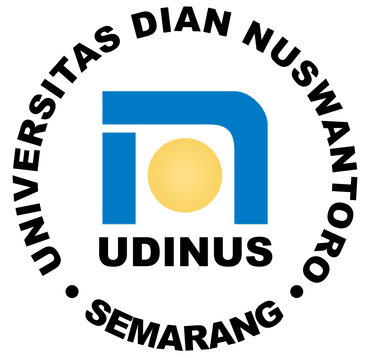 Dasar Pemrograman
Tipe Data & Notasi Algoritmik
Nurul Anisa Sri Winarsih, M. CS
nurulanisasw@dsn.dinus.ac.id
wa : 085 888 720 535
(Sertakan NAMA,NIM,& KELAS)
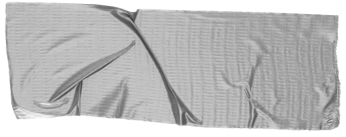 Outline DasPro
Tipe Data
Nisa’ul Hafidhoh & Nurul Anisa Sri Winarsih
Tipe Data
Pola representasi suatu data dalam komputer -> menentukan secara internal data disimpan
Tipe data menentukan data yang dapat disimpan, contoh:
Bilangan bulat disimpan pada tipe data int
Bilangan real disimpan pada tipe data float / double
Tulisan/Teks atau kata-kata disimpan pada tipe data char
[Speaker Notes: Analogi: Kita memakan bakso menggunakan mangkok atau piring?
Tentulah menggunakan mangkok, pakai piring bisa tapi mungkin akan tumpah, atau bahkan tidak bisa menggunakan piring sama sekali
Mangkok = tipe data
Bakso = variable
Komplit = nilai]
Mendefinisikan Tipe Data
menentukan nama type dalam kamus,
definisi domain harga yang dapat dipunyai oleh nama tersebut,
konvensi atau perjanjian tentang penulisan konstanta bertypetersebut,
operator yang dapat dioperasikan terhadap objek bertype tersebut.
Analogi
Kita memakan bakso menggunakan mangkok atau piring?
Tentulah menggunakan mangkok, pakai piring bisa tapi mungkin akan tumpah, atau bahkan tidak bisa menggunakan piring sama sekali
Mangkok = tipe data
Bakso = variable
Komplit = nilai
Jenis Tipe Data
Tipe Data Dasar / Primitif 
Tipe data yang tersedia / didefinisikan dalam suatu bahasa
Tipe Data Bentukan / Komposisi
Tipe data yang disusun dari berbagai tipe data dasar
Tipe Data Dasar
Tipe data dasar telah didefinisikan, pemrogram dapat langsung memakai nama tipe dan semua operator yang tersedia, dan menggunakan sesuai domain nilai yang disimpan dalam tipe.
Contoh tipe data dasar dalam bahasa tingkat tinggi dan digunakan dalam notasi algoritmik adalah tipe numerik (integer dan real), tipe data karakter/char, tipe data boolean/logika
Numerik - Integer
Operator Integer
Numerik - Real
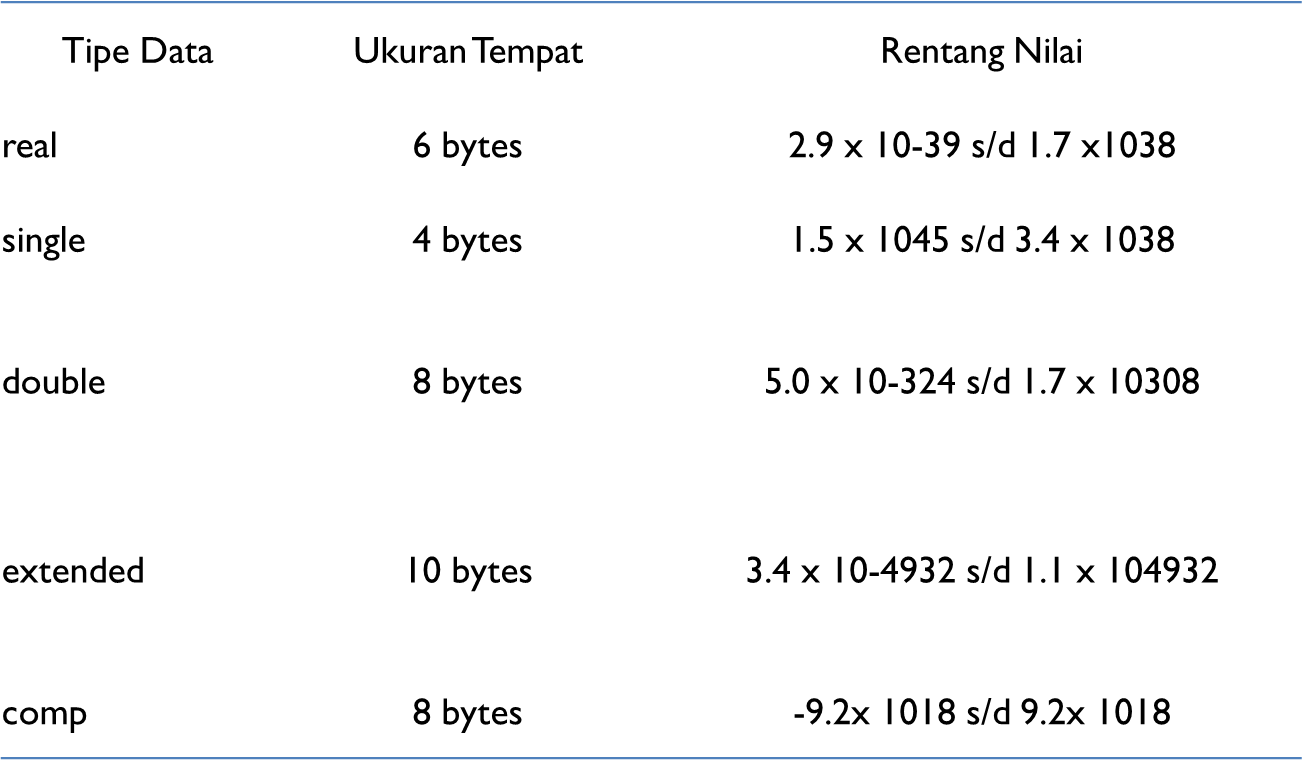 Operator Real
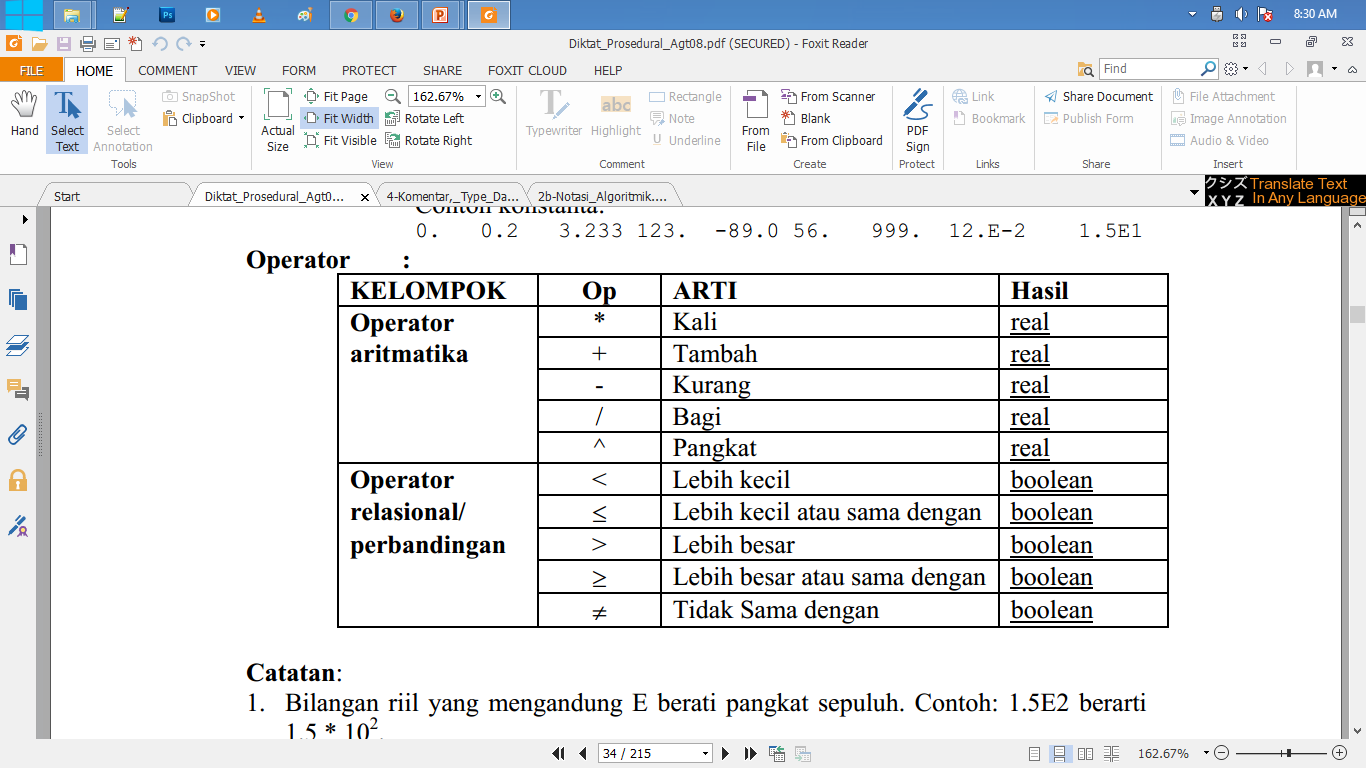 Karakter (Char)
Tipe data Char digunakan  untuk karakter.  Masing-masing karakter menempati memori sebesar 1 byte. Satu byte terdiri dari 8 bit.
Karakter terdiri dari :
Abjad (A – Z)
Karakter khusus (!,@,<,>,#,dll)
Angka (0 – 9)
Boolean
Merupakan tipe data logika, yang berisi dua kemungkinan nilai:
 TRUE (benar)
FALSE (salah)
Tipe Data Dasar dalam Bahasa C
Berikut adalah tipe data yang sering digunakan dalam bahasa c.
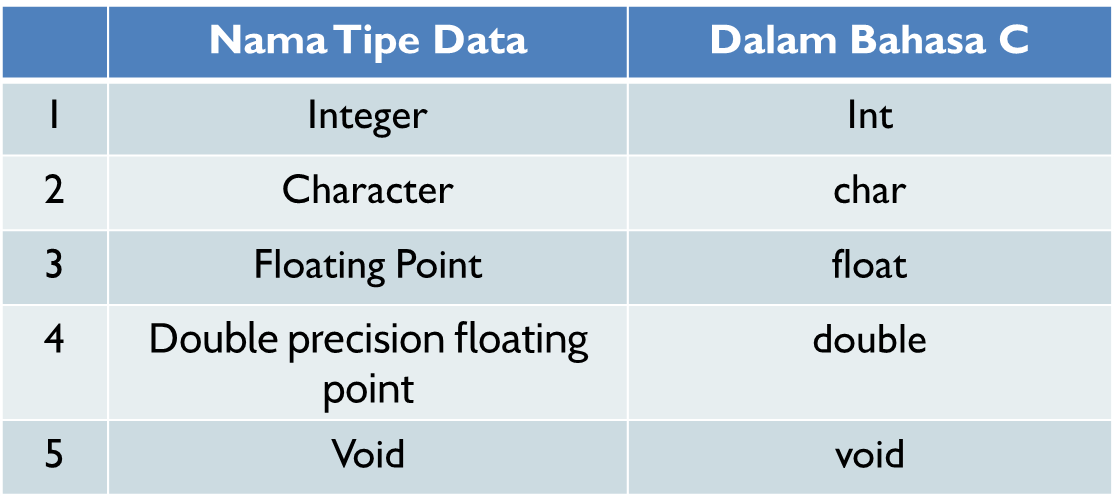 Variabel
Variabel adalah suatu simbol dalam program yang berfungsi untuk mewakili suatu nilai/menyimpan nilai tertentu yang sifatnya dinamis.
Contoh Variabel : 
int  akar ;  /* mendeklarasikan variabel akar dengan tipe data integer*/
char  kata ; /*mendeklarasikan variabel kata dengan tipe data character*/
float   ipk ;   /*mendeklarasikan variabel ipk dengan tipe data float*/
double   pecahan ; /*deklarasi variabel pecahan dengan tipe data double*/
Penulisan Variabel (1)
Case sensitive, penulisan dengan menggunakan huruf kecil dan huruf kapital memiliki arti yang berbeda (merupakan variabel yang berbeda).
Contoh :
	int  angka; 
	int  Angka; 

Variabel ‘angka’ dan ‘Angka’ merupakan dua variabel yang berbeda.
Penulisan Variabel (2)
Nama variabel tidak boleh menggunakan spasi.
Contoh :

int luas  segitiga;  
/*Salah karena menggunakan spasi*/ 

Int luas_segitiga; 
/*Benar, karena tidak menggunakan spasi*/
Penulisan Variabel (3)
Nama variabel hanya boleh diawali dengan huruf atau garis bawah (tidak boleh diawali dengan angka dan simbol lain)
Contoh :

int @ngka; 
/*Salah, karena menggunakan simbol*/ 
int angk@; 
/*Salah, karena menggunakan simbol, meskipun berada di belakang*/ 
int a5gk4; 
/*Benar, karena diawali dengan huruf dan diikuti angka*/
int  _angka; 
/*Benar, karena diawali dengan garis bawah*/
int 4ngka; 
/*Salah, karena diawali dengan angka*/
Penulisan Variabel (4)
Tidak boleh menggunakan keyword yang ada pada library
Contoh :

int for; 
int void;
int if;
Contoh Ekspresi Variabel
Algoritma keliling persegi panjang
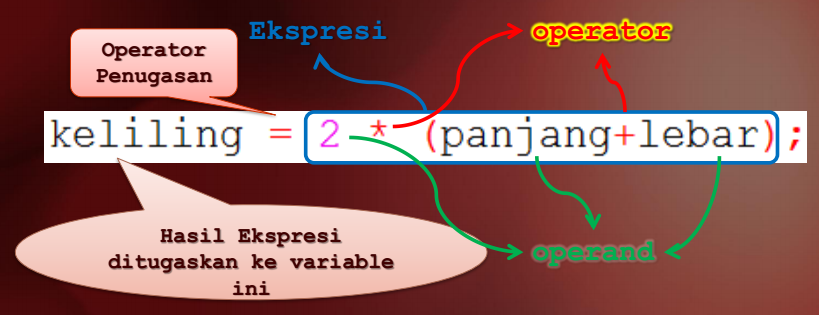 Input/ Output
Input menggunakan scanf, format: 
scanf(“%format”, &nama_variable);
Output menggunakan printf, format:
printf(“text”);
printf(“text %format1 dan % format2”, &nama_variable1, &nama_variable2);
Input/ Output
printf("Masukkan panjang = ");
    scanf("%d", &panjang);
    printf("Masukkan lebar = ");
    scanf("%d", &lebar);
    luas = panjang * lebar;
    printf("Luas rumah  = %d\n", luas);
    harga_tanah = luas*5000000;
    printf("Harga tanah = %d\n", harga_tanah);
}
#include <stdio.h>
//menggunakan library standard input output
#include <stdlib.h>
//menggunakan standart library

int main()
{
    int phi;
    int panjang;
    int lebar;
    int luas;
    int harga_tanah;
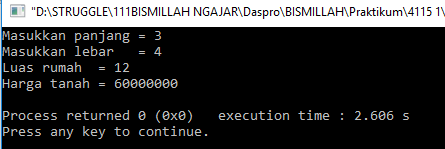 Character escape
Notasi Algoritmik
Notasi algoritmik adalah standard dalam menuliskan teks algoritma.
Berisi langkah-langkah dalam pembuatan suatu program yang selanjutnya akan diimplementasikan kedalam bahasa pemrograman.
Algoritma adalah solusi detail secara prosedural dari suatu persoalan dalm notasi algoritmik.
Program adalah program komputer dalam suatu bahasa pemrograman yang tersedia di dunia nyata.
Diadaptasi dari Scholl-88
Notasi Algoritmik untuk slide 23
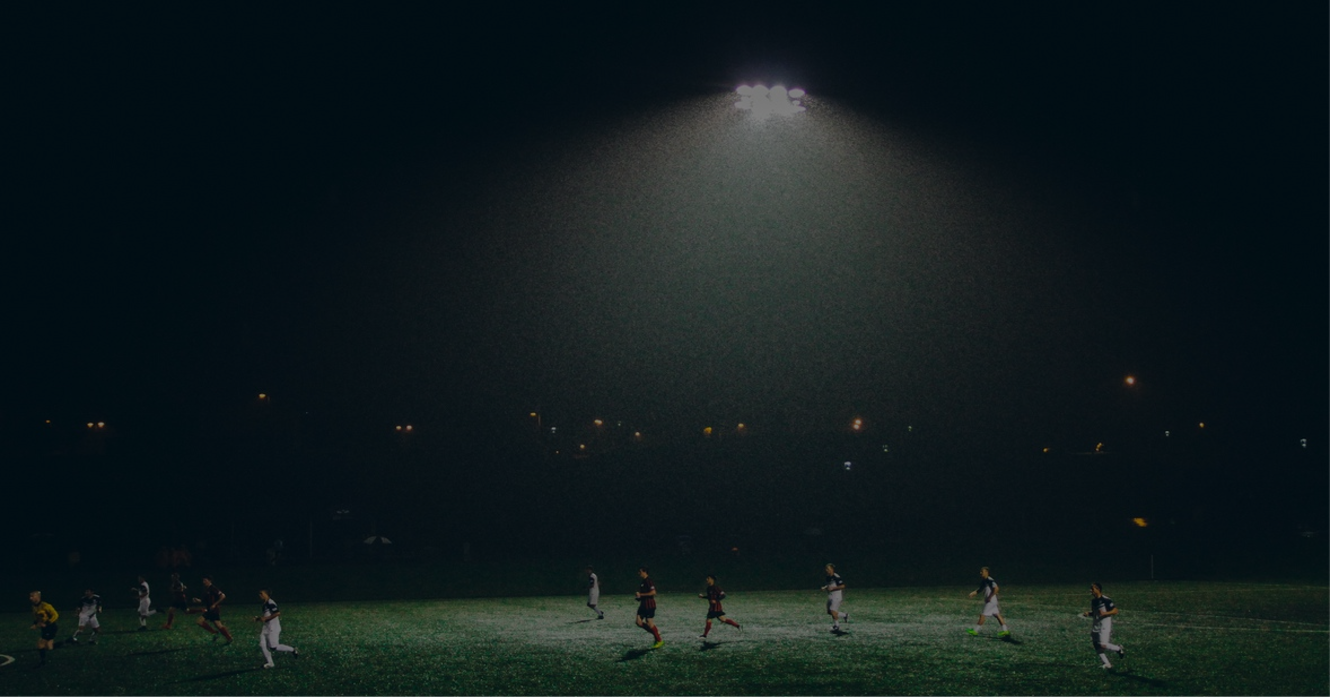 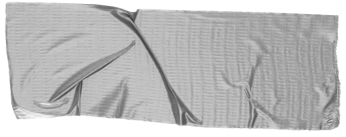 Referensi
IL -Rev Tim Penyusun Materi KU1071/Pengantar Teknologi Informasi A
Inggriani Liem, IF-ITB, Diktat Pemrograman Prosedural (2007)